The ADA and Health Care Access
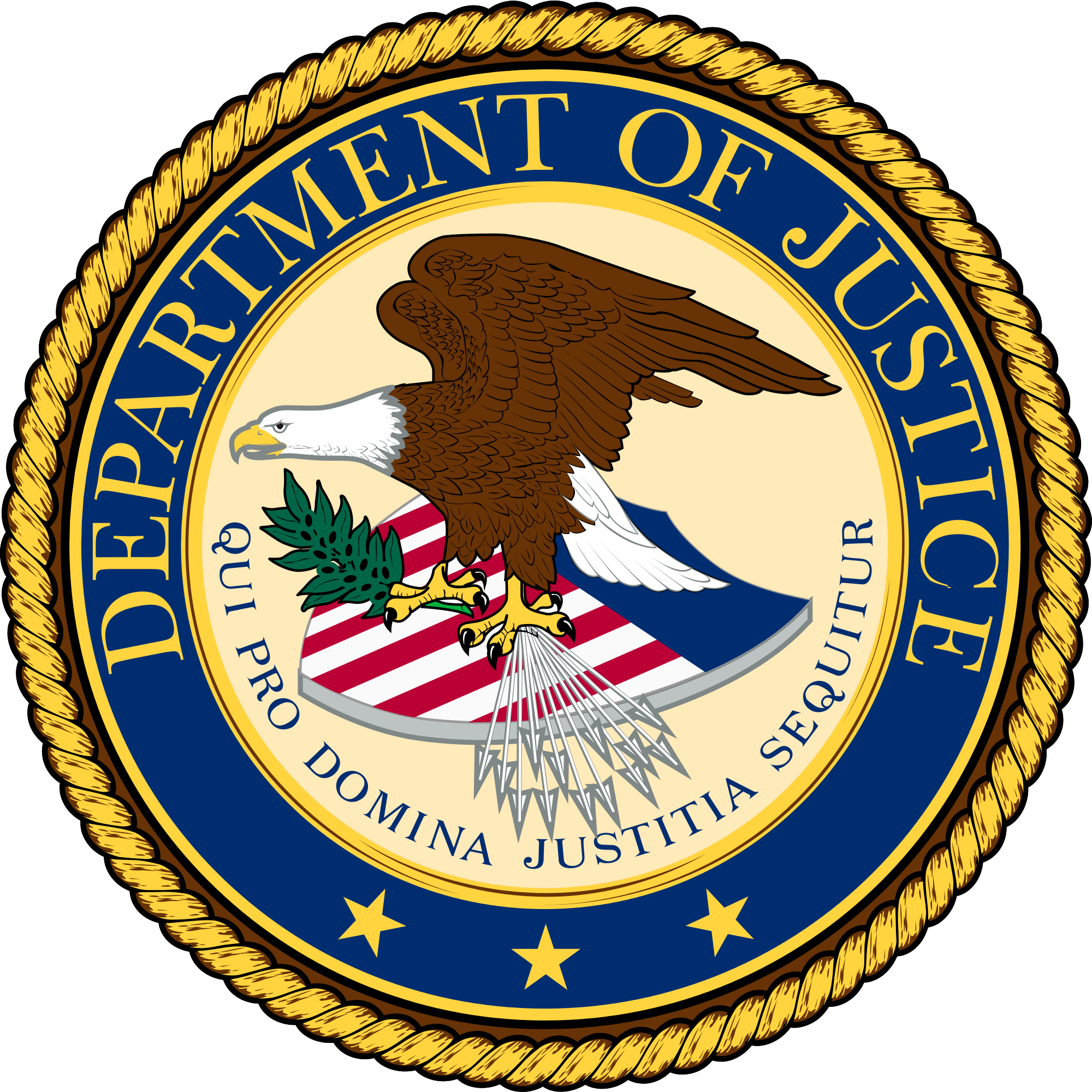 Disability Rights Section
Civil Rights Division
U.S. Department of Justice
June 27, 2019
Learning Objectives
Enable you to understand health care organizations’ obligations under the Americans with Disabilities Act (ADA)
Learn about the Department’s recent cases addressing barriers to equal access to health care
Find out where to go for more information about preventing barriers to health care access
From Bragdon v. Abbott to Today
Bragdon v. Abbott, Supreme Court (1998) – dental care for patient with HIV 
Since 2012, U.S. Attorneys’ Offices across the country have been partnering with the Department’s Civil Rights Division to ensure that people with disabilities are able to access health care, including medical services and facilities
Recent DOJ Health Care Access Agreements
Effective Communication
Service Animals
HIV/AIDS
Opioid Use Disorder
Equal Access to Services
Built Environment
Effective Communication
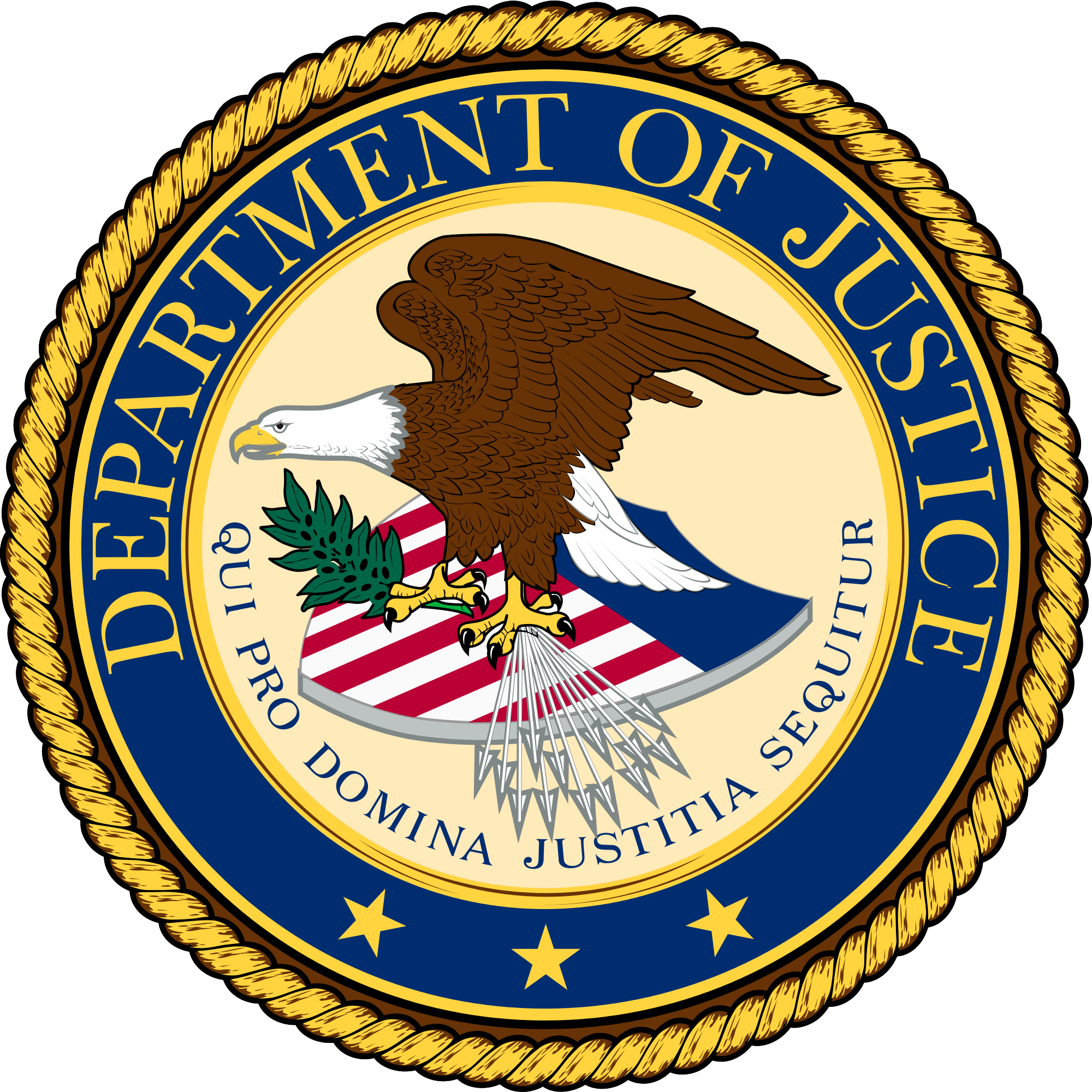 Effective Communication
Must provide auxiliary aids and services to ensure effective communication with people who have hearing, vision, or speech disabilities
Examples:
Braille or tactile displays
Large print materials
Video remote interpreting (VRI)
Qualified interpreters
Transcription services
Assistive listening systems
Effective Communication
Type of appropriate auxiliary aid or service will vary based on:
Method of communication used by individual
Nature, length, and complexity of communication involved
Context in which communication is taking place
Subject to defenses:
Fundamental alteration
Undue burden
Effective Communication
May not require individuals to their bring own interpreter
May not require adults accompanying individual to interpret except:
In an emergency where no interpreter is available, or
Where specifically requested by the individual with a disability and appropriate under the circumstances
Children as interpreters: 
Only when there is an emergency and no interpreter is available
Interpreters:Recent Settlement Agreements
Lincare, Inc. (Virginia, 2019)
Washington State Health Care Authority (Washington, 2018)
Astria Health (Washington, 2018)
Seminole Neurology Associates (Florida, 2017)
Highline Medical Center (Washington, 2017)
Doctor’s Hospital at Renaissance (Texas, 2017)
HealthSource Saginaw (Michigan, 2017)
Mountain States Health Alliance (Tennessee, 2017)
Overlake Medical Center (Washington, 2017)
John Dempsey Hospital (Connecticut, 2017)
Arrowhead Regional Medical Center (California, 2016)
Lincare, Inc.
Eastern District of Virginia (June 2019)
Affects 800 centers in 48 states
Settlement agreement:
Designed to ensure that nationwide supplier of oxygen, durable medical equipment and other respiratory care products and related services provides appropriate auxiliary aids and services, including sign language interpreting services, to individuals who are deaf or hard of hearing
Assess patients’ needs for auxiliary aids and services during intake call
Lincare, Inc.
Settlement Agreement (cont.):
Designate an ADA Administrator and at least one employee on call 24/7 to answer questions regarding interpreters
Establish grievance procedures
Maintain records of patients who require auxiliary aids and services
Provide notice
Provide training
Pay $10,000 in compensatory damages
Pay $10,000 civil penalty
Washington State Health Care Authority (HCA)
Western District of Washington (June 2018)
Settlement agreement designed to improve interpreter services for low-income patients with hearing disabilities
Calls for the HCA to increase the number of sign language interpreters it has available to attend medical appointments for Medicaid patients, and to interpret for patients who are hearing impaired or their companions
The number of interpreters under contract throughout the state of Washington will be increased from fewer than ten to over 100
Washington State Health Care Authority (HCA)
Settlement agreement (cont.):
Requirements for VRI if used
Community engagement
Post information on availability of interpreters on website
Adopt and publish grievance procedure
Hold stakeholder meetings to assess progress in providing access
Data reporting/monitoring
Astria Health
Eastern District of Washington (Jan. 2018)
Complainant is deaf-blind and uses tactile ASL  
Alleged he requested interpreter for four separate appointments, but no interpreter was provided, and the appointments were cancelled
Astria Health
Settlement Agreement:
Use Model Communication Assessment Form
Must assess appropriate auxiliary aids and services when appointment is scheduled or upon arrival of patient (whichever is earlier)
Designate employee to provide assistance
Document each request for auxiliary aid or service
Grievance mechanism
Provide interpreters in timely manner
VRI is OK when it is effective
Post policies in print and online
Train employees on policies and equipment
Highline Medical Center
Western District of Washington (Aug. 2017)
Complainant is deaf and uses ASL
Alleges he was not provided an interpreter for his scheduled spinal surgery
Alleges no interpreter was provided for his companion, his wife, who is also deaf
Alleges that as a result, was unable to effectively communicate about his significant pain, or that the surgeon had found more damage than expected
Highline Medical Center
Settlement Agreement:
Provide appropriate auxiliary aids and services, including interpreters, in a timely manner
Lists situations in which interpreters may be required, including:
Discussing a patient's symptoms, conditions, medications, and history;
Explaining conditions, treatment options, tests, medications, surgery;
Providing a diagnosis or recommendation for treatment;
Communications immediately preceding, during, and  after surgery;
Obtaining informed consent for treatment;
Providing instructions for medications, post-treatment activities, and follow-up treatments
Service Animals
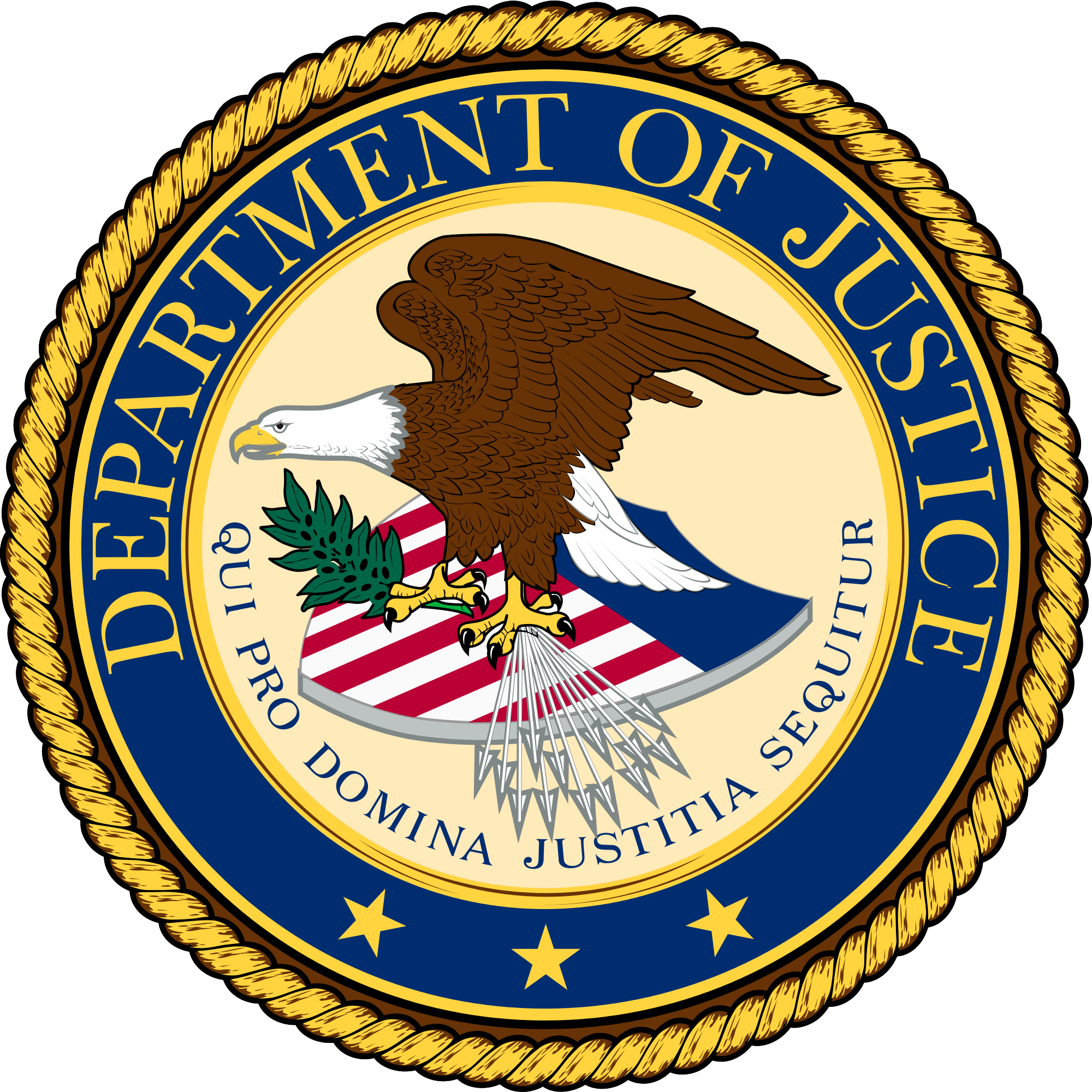 Service Animals
Any dog that is individually trained to do work or perform tasks for the benefit of an individual with a disability, including a physical, sensory, psychiatric, intellectual, or other mental disability 
Makes clear that comfort or emotional support animals are not covered
Also makes clear that individuals with physical, sensory, psychiatric, or other mental disabilities can use service animals
Service Animals
Title II and III entities must modify policies to permit the use of a service animal by a person with a disability
Entity may not require written documentation of need for animal
A service animal generally may be excluded only when:
The animal is out of control and the handler does not take effective action to control it; or
The animal is not housebroken
Service Animals
Service animals are generally allowed in all areas of a facility where the public is normally allowed to go
But may be appropriate to exclude service animals from limited-access areas for health reasons, e.g. operating rooms and burn units
Even if the animal can be excluded, the individual with a disability should be given the opportunity to participate in the program without the animal
St. Joseph Hospital/SLC Health
Parent company of 8 hospitals and more than 100 clinics in Colorado, Montana, Kansas and Wyoming
Patient denied access to clinic because of service dog for PTSD
Letter of Findings (July 2018): 
Create service animal policy and post on website and public places
Staff training
$2,500 compensatory damages for complainant
Hardin County Emergency Medical Services (EMS)
Western District of Kentucky (March 2018)
EMS refused to let service dog ride with patient 
Settlement Agreement:
Designate ADA coordinator
Modify policies to permit use of service animal, allow service animals in ambulances, no surcharges
Post nondiscrimination notice
Train employees on ADA and service dogs
Adopt and publish grievance procedure
HIV/AIDS
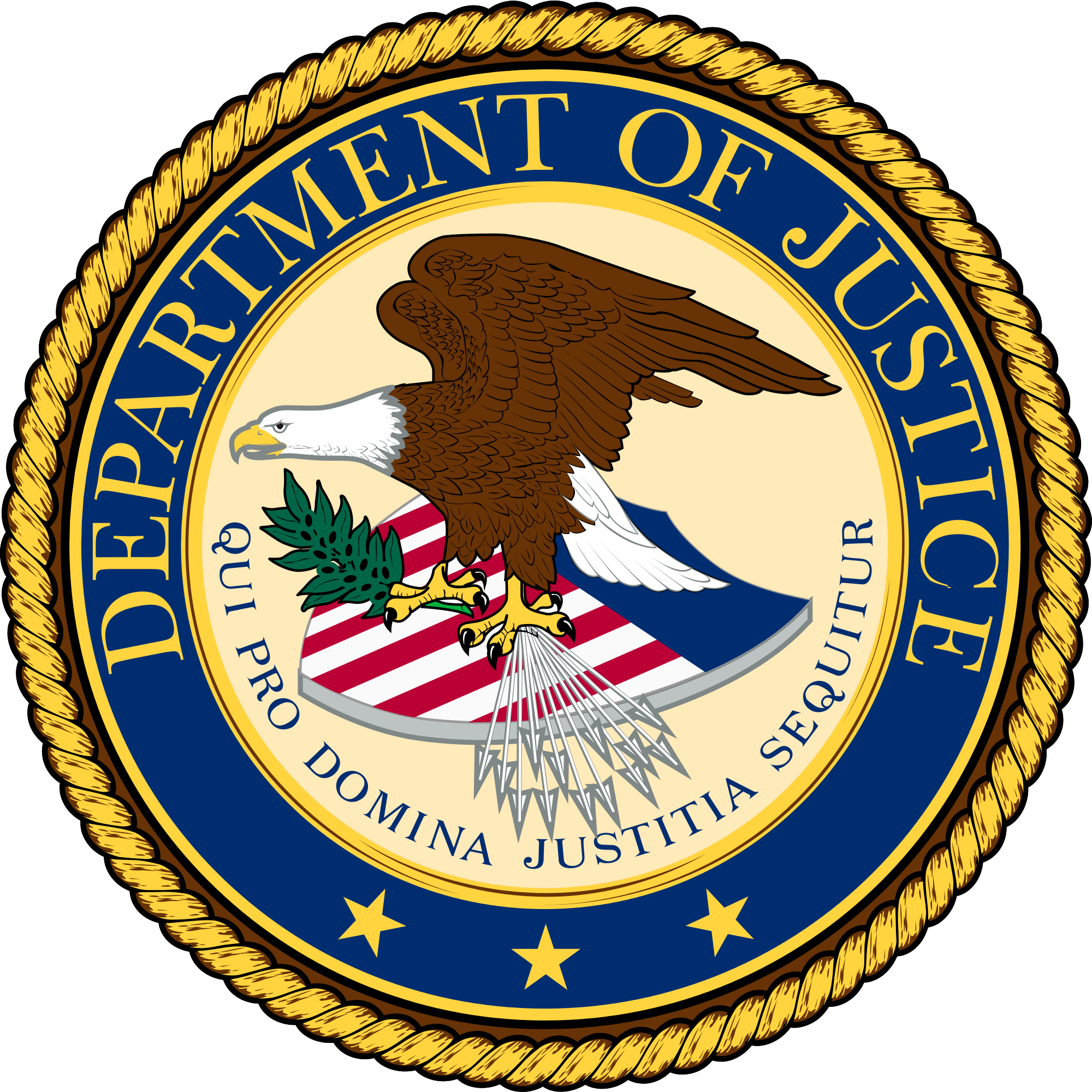 HIV/AIDS
Health care providers may not:
Refer a patient with HIV/AIDS to another provider simply because the person has HIV/AIDS
Exclude a person with HIV/AIDS unless that person poses a “direct threat” to the health or safety of others
A direct threat analysis must be individualized, finding a significant risk to the health and safety of others that cannot be eliminated or reduced to an acceptable level by reasonable modifications to policies, practices, or procedures.
Advanced Plastic Surgery Solutions
Northern District of Georgia (Dec. 2017)
Patient alleges she was denied a consultation as a new patient when she revealed she had HIV and was told doctor would not perform surgery because of her HIV status  
Settlement Agreement:
Draft nondiscrimination policy and post in reception areas and website
Document any denials based on HIV
Training to all employees about HIV/AIDS and discrimination
Pay compensatory damages of $25,000
Pay a civil penalty of $10,000
Aurora Health Care (2017)
Eastern District of Wisconsin (July 2017)
Complainants alleged that they were denied access to medical services because of HIV
Settlement Agreement Relief:
Maintain and enforce nondiscrimination policy and post in reception areas and website
Training to all employees about HIV/AIDS and discrimination
Opioid Use Disorder
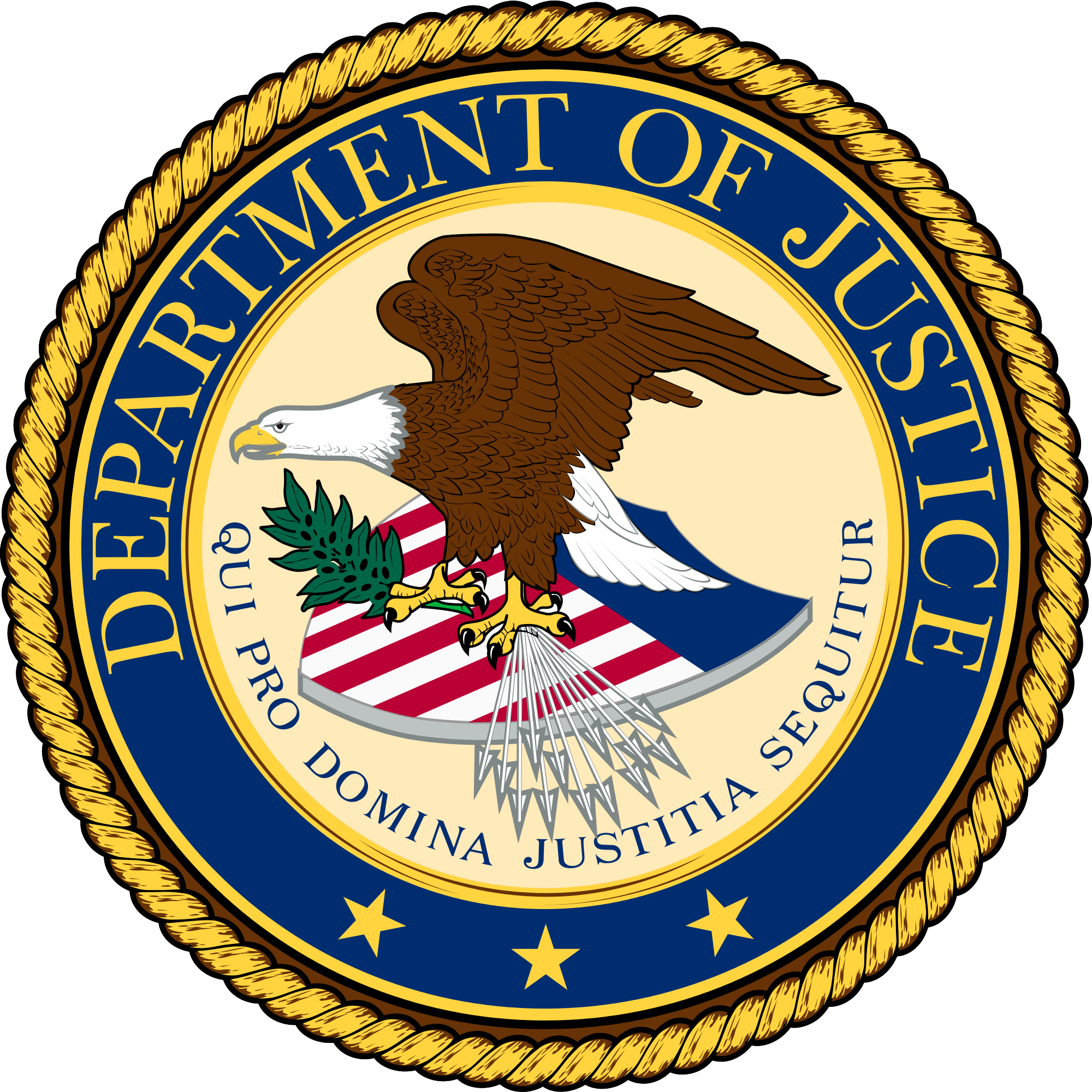 Opioid Use Disorder
Current users of illegal drugs, or current abusers of prescription drugs are NOT covered by the ADA if the entity acts on the basis of that illegal drug use
However, the ADA generally covers those in recovery from Substance Use Disorder (SUD) or Opioid Use Disorder (OUD) who currently do not engage in the illegal use of drugs
This can include individuals using Medication-Assisted Treatment (MAT) – treatment for OUD combining the use of medications such as methadone, buprenorphine, or naltrexone with counseling and behavioral therapies
Opioid Use Disorder
Legitimate safety requirements allowed
 Subject to defenses:
Fundamental alteration
Undue burden
Direct threat
Selma Medical Associates, Inc.
Winchester, VA (Jan. 2019)
Medical facility that provides primary and specialty care allegedly refused to accept a prospective patient for an appointment due to the patient’s use of Suboxone
Facility allegedly regularly turned away prospective patients who lawfully took controlled substances to treat their medical conditions
Selma Medical Associates, Inc.
Settlement agreement:
Agreed not deny services on the basis of disability, including opioid use disorder
Agreed not apply standards of criteria that screen out individuals with disabilities
Adopt non-discrimination policies and train staff
Pay $30,000 in damages to complainant and a $10,000 civil penalty
Charlwell Operating, LLC
Dist. of Mass (May 2018)
Skilled nursing facility allegedly denied admission to a patient with OUD due to the patient’s use of Suboxone 
Settlement agreement:
Adopt a non-discrimination policy
Provide training on the ADA and OUD to admissions personnel
Pay a civil penalty of $5,000 to the United States
Equal Access to Services
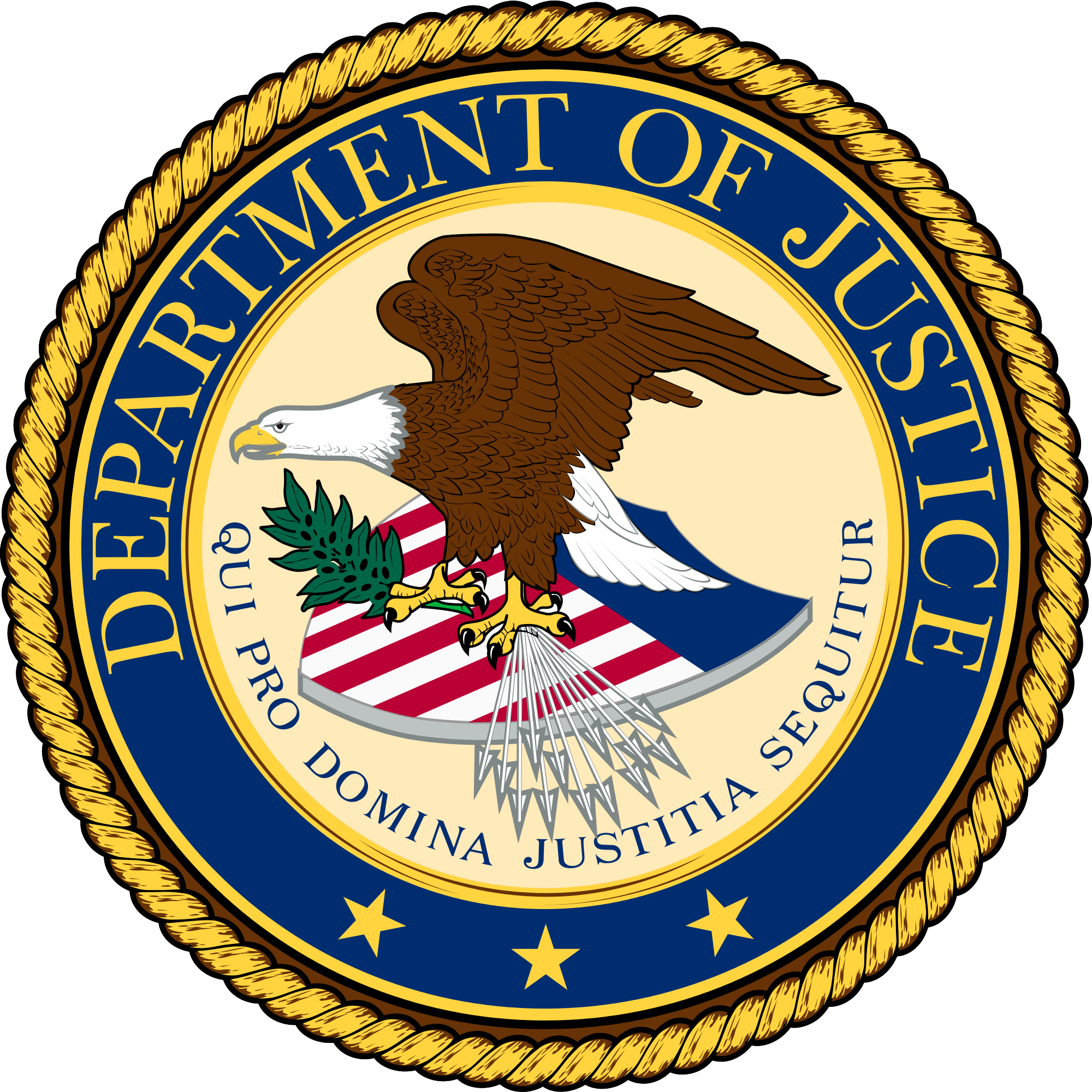 Equal Access to Services
The ADA requires that a hospital or health care provider make reasonable modifications to policies, practices, and procedures when necessary to ensure that its services are fully available to individuals with disabilities, unless the modifications would fundamentally alter the nature of the services. Not required to take actions resulting in undue financial and administrative burdens.
Equal Access to Services
A provider cannot deny service to a patient whom it would otherwise serve because he has a disability.  For an individual whose disability requires the use of a wheelchair this may mean, where appropriate, providing an accessible examination table or other medical equipment, having a patient lift available (e.g., a Hoyer lift), and/or having available trained staff available who can assist the patient to transfer so that the patient may be examined or treated.
Thomas Jefferson University Hospital
Eastern District of Pennsylvania (April 2019)
Complainant who uses wheelchair was denied DEXA scan as a walk-in patient
Alleges he was told they did not have staff available to transfer him
Settlement agreement:
Train staff who interact with patients on safe transfer
Make staff available who can assist with transfer at all times when it accepts patients (including walk-in)
Pay compensatory damages of $5,000
Charlotte Radiology
Western District of North Carolina (Aug. 2018)
Complainant who uses wheelchair was denied DEXA scan unless she brought someone to assist with transfer
Settlement agreement:
Adopt nondiscrimination policy and post in facility and website
Schedulers will ask if patient needs modification, to be prepared
Training for employees on ADA and transfer
Acquire patient lifts and provide reasonable modifications
Remove architectural barriers
Compensatory damages
Built Environment
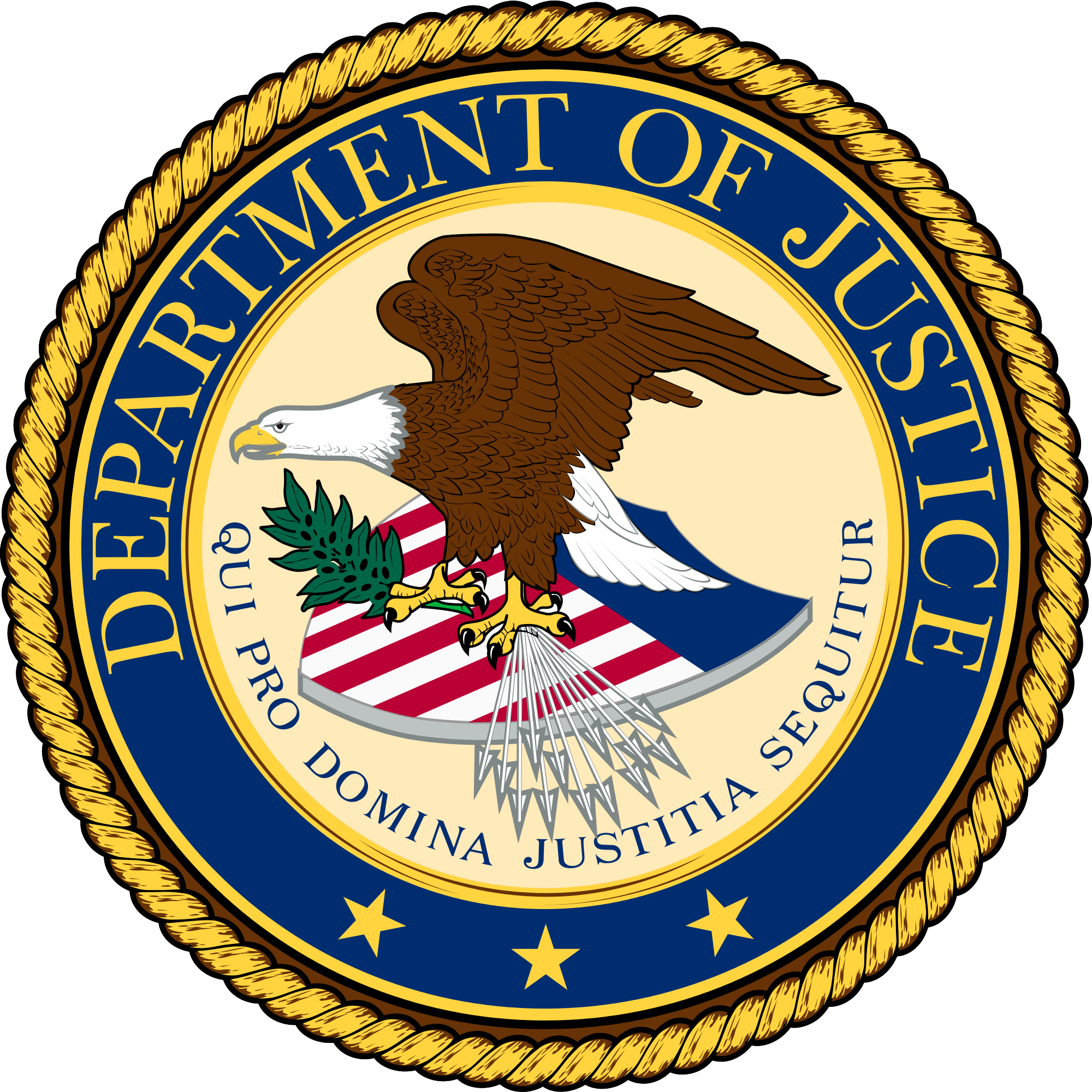 Built Environment
Public entities (both state and local); public accommodations; and commercial facilities must follow the relevant provisions of the ADA Standards for Accessible Design for newly constructed and altered facilities.
Built Environment
Title II: Must provide program access to all services, programs or activities, when viewed in their entireties,  and use other methods to provide such services, which may include modifications to features and elements of buildings or facilities. 
Title III: For existing facilities, public accommodations must remove architectural and communication barriers to access where it is readily achievable to do so, i.e, without significant difficulty or expense.
McLean Hospital
Dist. Of Massachusetts (2016)
Complainant sought admission to a program at the hospital that provided therapeutic and residence services for women with borderline personality disorder.  Facility was a three-story townhouse with common spaces on 1st floor and bedrooms on 2nd and 3rd floors.  Complainant uses a wheelchair and was denied admission because of accessibility needs.
Settlement Agreement:
Alter first floor common areas to meet 2010 ADA Standards
Provide off-site accessible housing and transportation to it
Training for all intake staff on new policies
Filing an ADA Complaint/        ADA Resources
File a Complaint at:




Call the ADA Information Line: 
800-514-0301 (voice) or 800-514-0383 (TTY)
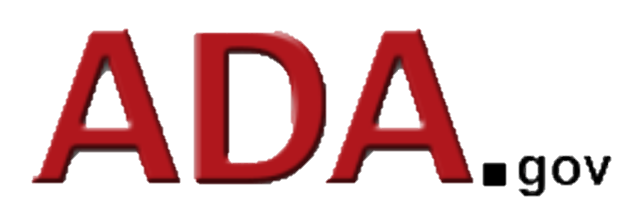 Contact Information
Stephanie Berger
Stephanie.berger@usdoj.gov
202-616-2447

Disability Rights Section 
Civil Rights Division
U.S. Department of Justice
www.ada.gov
800-514-0301 (voice)
800-514-0383 (TTY)
Questions?
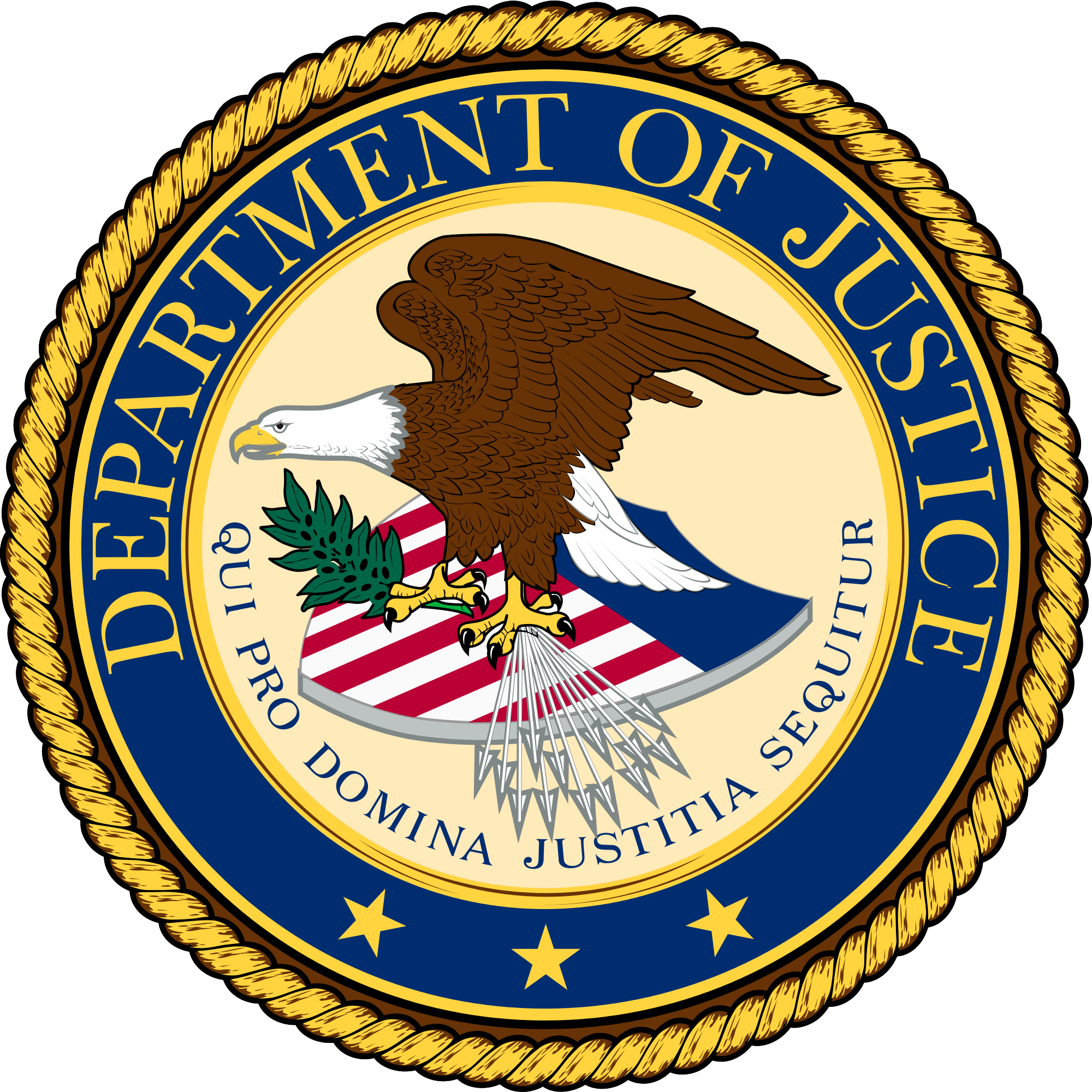